Medici di famiglia e Covid-19
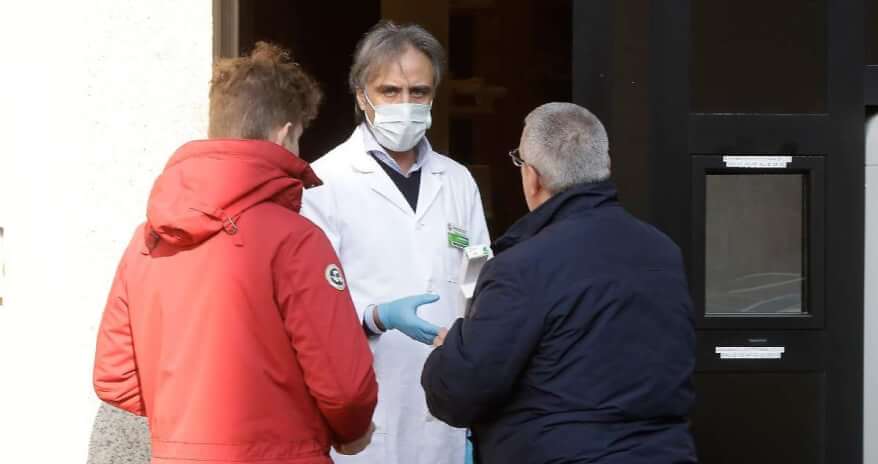 DATANALYSIS
Viale Pinturicchio 31  -00196 Roma
Tf.   06 37353740  r.a.
Fax  06 3725897
Email: 
i.leonardi@datanalysis.it
t.lachi@datanalysis.it
t.torri@datanalysis.it
www.datanalysis.it
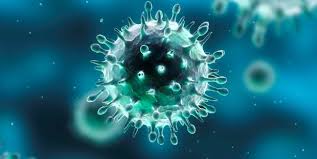 Medici di famiglia e Covid-19
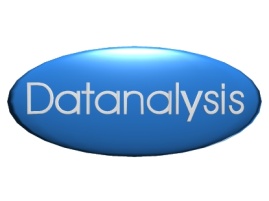 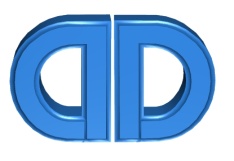 Health Market Research
Coronavirus e No Vax
Dalla Banca dati di Datanalysis sono stati selezionati                                         315 Medici di famiglia distribuiti sull’intero territorio nazionale.

Nell’attuale scenario dell’epidemia da Covid-19,                                      abbiamo voluto raccogliere problematiche e sensazioni                                    da coloro che sono in prima linea                                                                          nella prevenzione di tale virus nei propri assistiti.
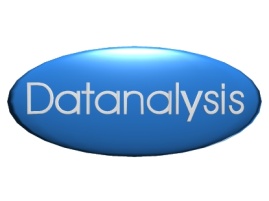 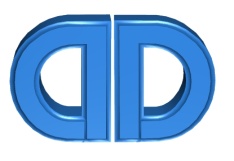 Health Market Research
Medici di famiglia e Covid-19
Base                                                    315 Medici di famiglia
Multi risposte riportate al 100%
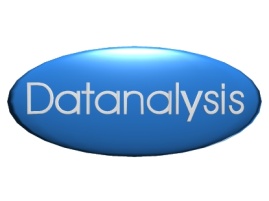 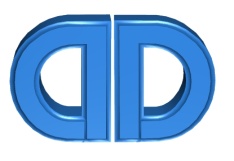 Health Market Research
Medici di famiglia e Covid-19
Base                                                    315 Medici di famiglia
Multi risposte riportate al 100%
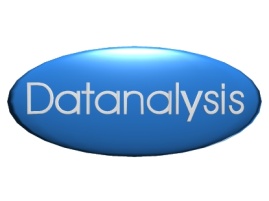 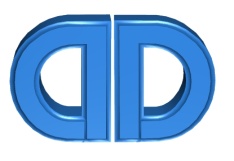 Health Market Research
Medici di famiglia e Covid-19
Base                                                    315 Medici di famiglia
Multi risposte riportate al 100%
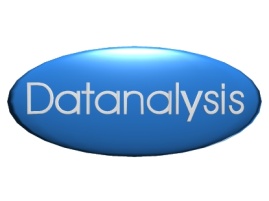 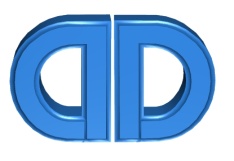 Health Market Research
Medici di famiglia e Covid-19
Base                                                    315 Medici di famiglia
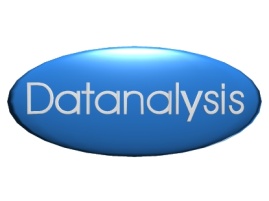 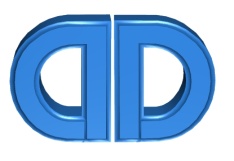 Health Market Research
Medici di famiglia e Covid-19
Caratteristiche e note relative all’indagine conoscitiva
Questa indagine conoscitiva è stata realizzata                                              nel periodo 23/3/2020 – 29/3/2020.

Le interviste sono state realizzate inviando il questionario                           alle Email di 315 Medici di famiglia                                                      (selezionati dalla banca dati di Datanalysis)                                          distribuiti sull’intero territorio nazionale,                                              rispettando le normative sulla Legge sulla Privacy.
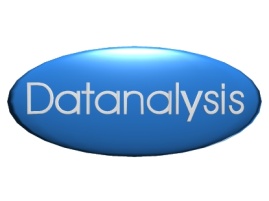 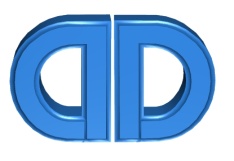 Health Market Research